A Tool for Automatically Suggesting Source-Code Optimization for Complex GPU Kernels
Saeed Taheri, School of Computing, University of Utah
Martin Burtscher, Department of Computer Science, Texas State University
Apan Qasem, Department of Computer Science, Texas State University

PDPTA’15, 29 July 2015
Las Vegas, NV

(This work has been done as part of my master thesis at Texas State University under Dr. Martin Burtscher)
Introduction
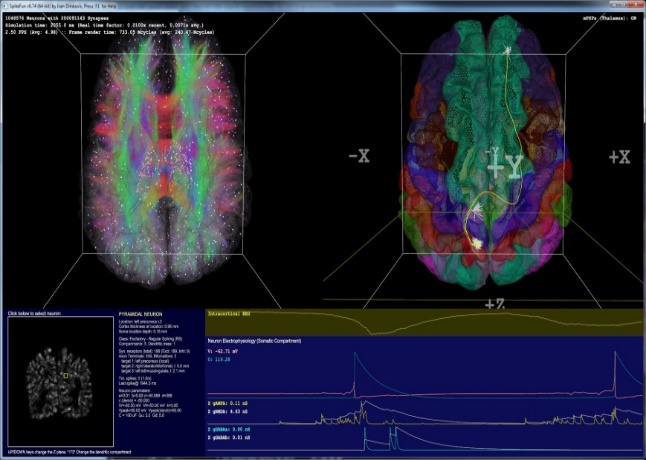 Parallel Processing
Why?
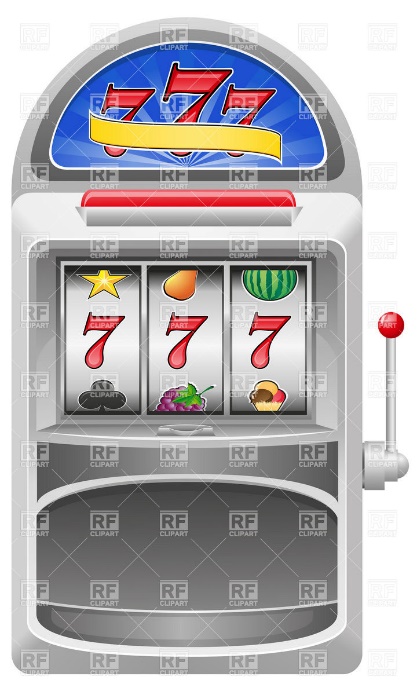 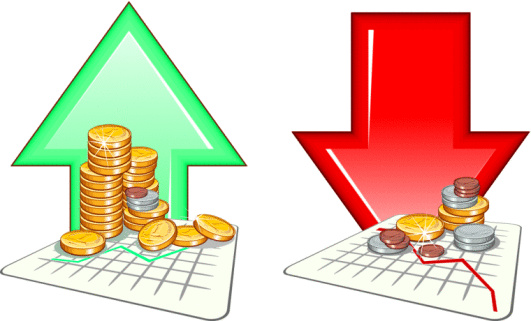 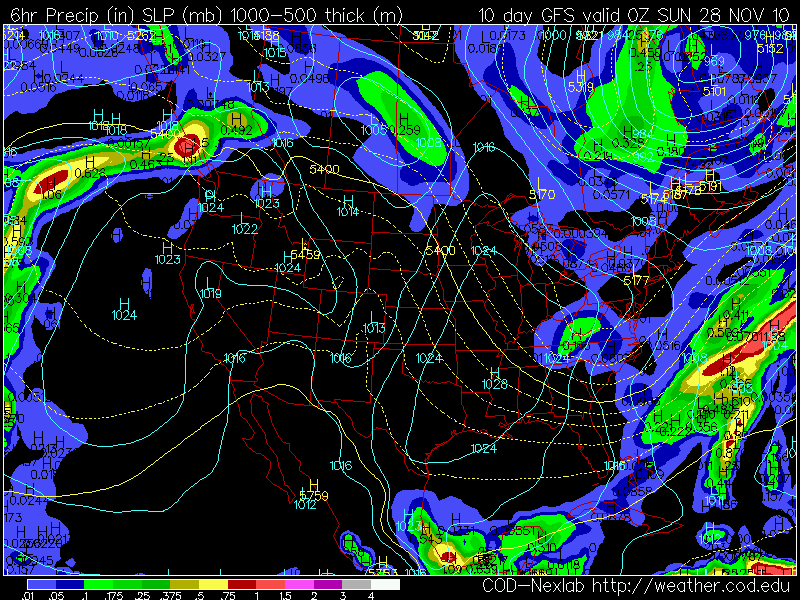 Automatic Optimization Suggestion for Irregular GPU kernels
2
Introduction
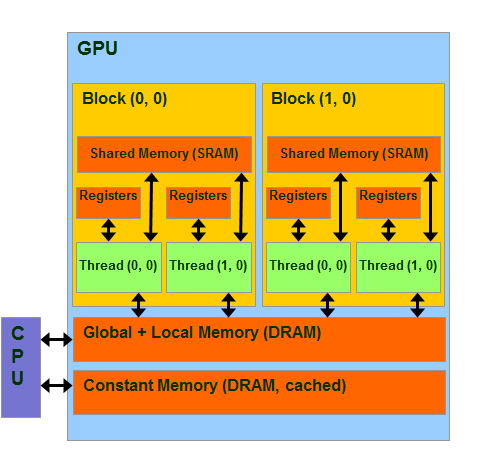 Parallel Processing
Why?
GPU
Automatic Optimization Suggestion for Irregular GPU kernels
3
Introduction
Parallel Processing
Why?
GPU
CPU vs. GPU
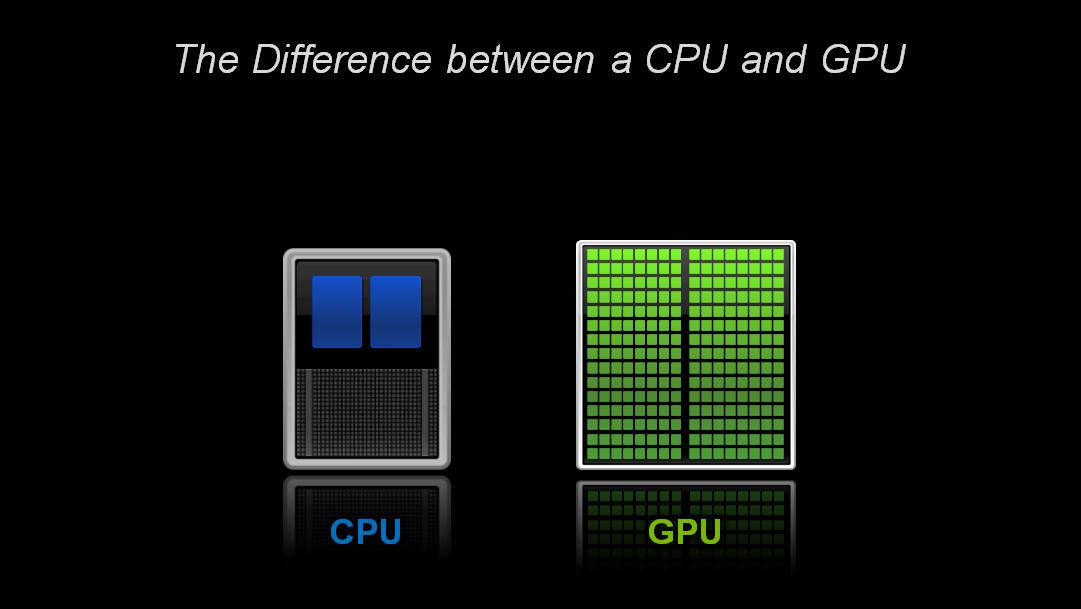 Automatic Optimization Suggestion for Irregular GPU kernels
4
Introduction
Parallel Processing
Why?
GPU
CPU vs. GPU
Regular vs. Irregular
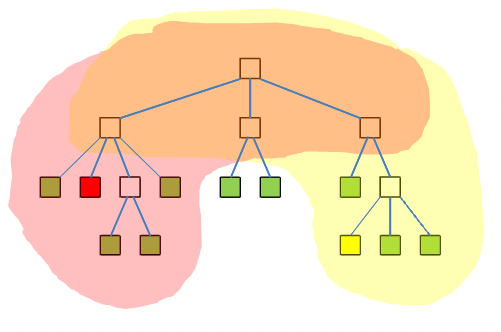 Automatic Optimization Suggestion for Irregular GPU kernels
5
Main Idea
Difficulties with accelerators such as GPU
Execute certain types of programs efficiently
Sufficient parallelism 
Data reuse
Regularity in memory accesses and control flow
Harder than CPUs to program
Architectural differences
Automatic Optimization Suggestion for Irregular GPU kernels
6
Main Idea
Goal
Make parallel programming easier for programmers who are not experts in GPU programming. 
Design a tool for GPU codes, irregular  codes in particular, to find the performance bottlenecks of the codes and suggest some optimization hints to the user to make the code more efficient
Automatic Optimization Suggestion for Irregular GPU kernels
7
Main Idea
Approach
Characterize/measure performance
Train a model
Find the estimated impact of several source-code optimizations based on the trained model
Rank and suggest optimizations to the user based on their impact
Automatic Optimization Suggestion for Irregular GPU kernels
8
Main Idea
Experiments
Run experiments on Tesla K20 GPU
N-body problem simulation 
NB (regular)
Barnes-Hut (BH) (Irregular)
Code-Embedded Optimizations
Machine Learning Predictions
Automatic Optimization Suggestion for Irregular GPU kernels
9
Overview of Results
Train and test on same code :
Up to 97% accuracy of predictions 
Train and test on different codes:
Up to 82% accuracy of predictions 
Better results when training on larger datasets
Automatic Optimization Suggestion for Irregular GPU kernels
10
N-body Problem
Time evolution of physical system
System consists of bodies
“n” is the number of bodies
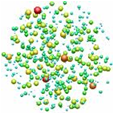 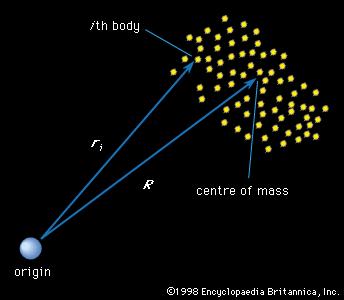 Automatic Optimization Suggestion for Irregular GPU kernels
11
N-body Problem
NB : Regular parallel implementation, O(n2)
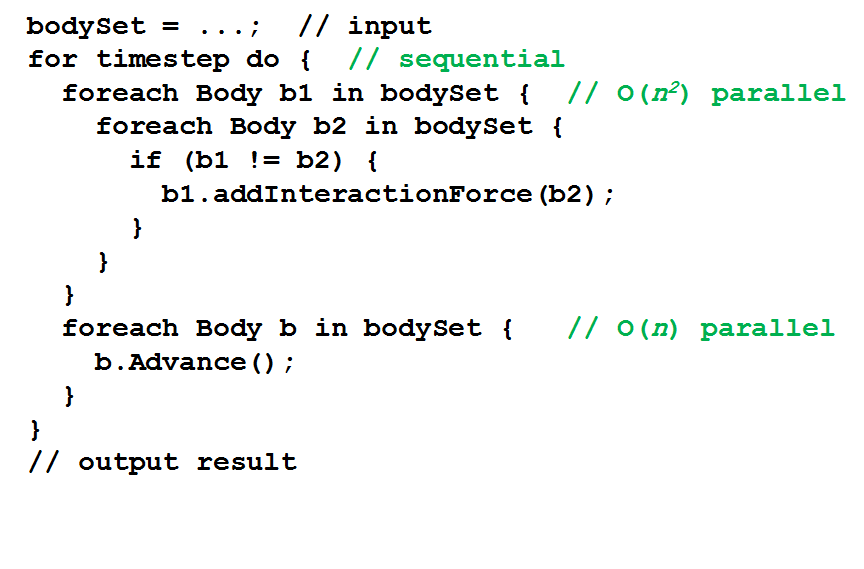 Automatic Optimization Suggestion for Irregular GPU kernels
12
Barnes-Hut (1986)
Algorithm to approximately compute forces
Requires only O(n log n) operations
Idea is to “combine” far away bodies
Error should be small because force  1/distance2
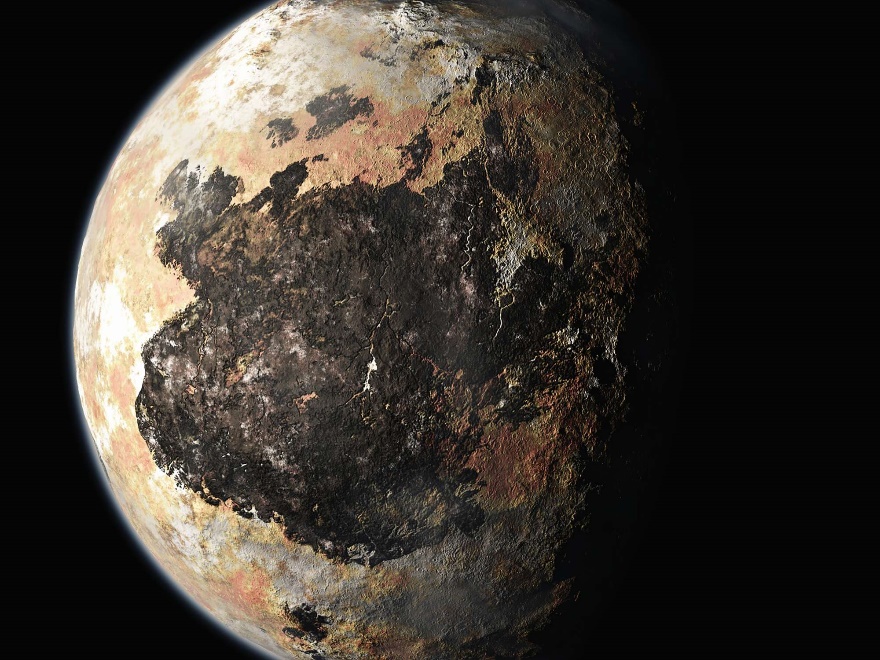 Automatic Optimization Suggestion for Irregular GPU kernels
13
Barnes-Hut Parallel Simulation
BH : Irregular parallel implementation, O(n log n)
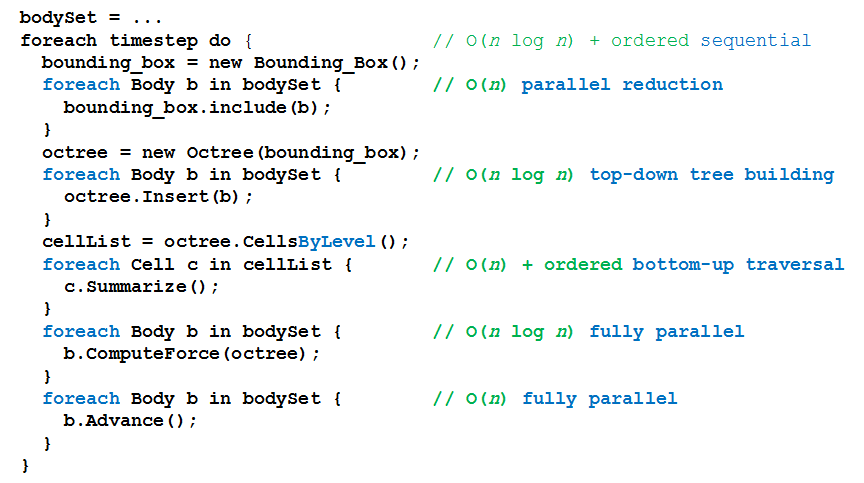 Automatic Optimization Suggestion for Irregular GPU kernels
14
Optimizations
Automatic Optimization Suggestion for Irregular GPU kernels
15
Optimizations
Automatic Optimization Suggestion for Irregular GPU kernels
16
Profiling (quantifying)
Collecting numerical values for metrics such as:
Cache hit/miss rates in different layers
Different memory load/store throughput
Number of different instructions
Flops
Active warps/threads
Using NVIDIA Visual Profiler V6.5 (nvprof)
Total number of metrics/events : 250
Automatic Optimization Suggestion for Irregular GPU kernels
17
Input Sizes
Automatic Optimization Suggestion for Irregular GPU kernels
18
Machine Learning
Training 
Testing different test instances
The ML tool predict how much speedup we get using specific optimization
Evaluating the accuracy of the predictions
Automatic Optimization Suggestion for Irregular GPU kernels
19
Machine Learning
Three different model training and prediction methods:
Regression
IBK
M5P
The tool selects the best predicted values among these methods
Automatic Optimization Suggestion for Irregular GPU kernels
20
Different versions of experiments
Automatic Optimization Suggestion for Irregular GPU kernels
21
Different versions of experiments
Automatic Optimization Suggestion for Irregular GPU kernels
22
Evaluation Methodology
Comparing the predicted (expected) speedup (EX) and actual speedup (AC) by calculating the ratio of AC over EX.
The closer the ratio to 1, the more accurate prediction we got.
Automatic Optimization Suggestion for Irregular GPU kernels
23
Evaluation Methodology
Using strip charts to show the results
X axis : groups of models and test instances for different input sizes
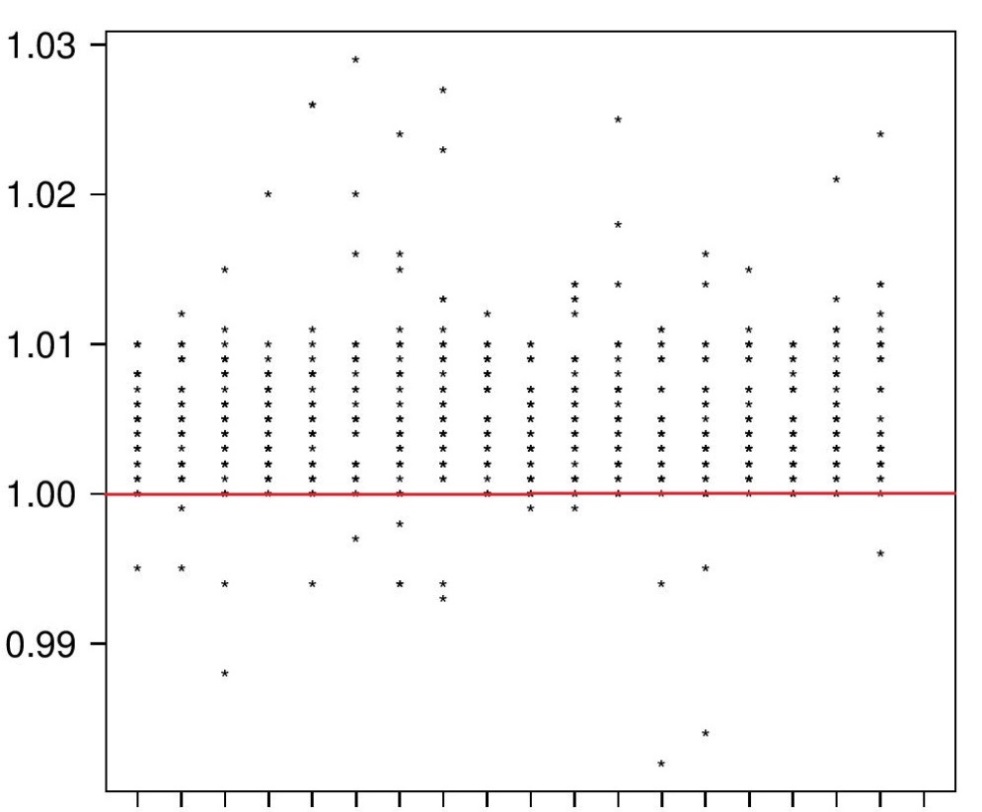 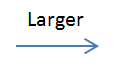 Automatic Optimization Suggestion for Irregular GPU kernels
24
Experiment 1Training : BH (64)Testing : BH (192) (Include training) (Same input)ML Method : IBK
Automatic Optimization Suggestion for Irregular GPU kernels
25
Experiment 1Training : BH (64)Testing : BH (192) (Include training) (Same input)ML Method : IBK
Range of ratios: (0.8, 1.2)
Automatic Optimization Suggestion for Irregular GPU kernels
26
Results Summary
Automatic Optimization Suggestion for Irregular GPU kernels
27
Summary and Conclusion
Profile GPU code to gather a number of performance metrics
Train models using different machine learning methods.
Predict likely speedup of several known code optimizations.
Suggest the most promising optimization based on predicted speedups.
Automatic Optimization Suggestion for Irregular GPU kernels
28
Summary and Conclusion
Train and test on same code :
Up to 97% accuracy of predictions 
Train and test on different codes:
Up to 82% accuracy of predictions 
Better results when training on larger datasets
Better results when training and testing on larger input sizes
Better results when training on irregular code and test on regular code rather than vice versa.
Automatic Optimization Suggestion for Irregular GPU kernels
29
Future Work
Experiment on different GPU devices
Experiment with different irregular codes
Experiment with different optimizations
Experiment with different number of input sizes
Train the models using different machine learning methods
Automatic Optimization Suggestion for Irregular GPU kernels
30
Questions?
staheri@cs.utah.edu
Automatic Optimization Suggestion for Irregular GPU kernels
31